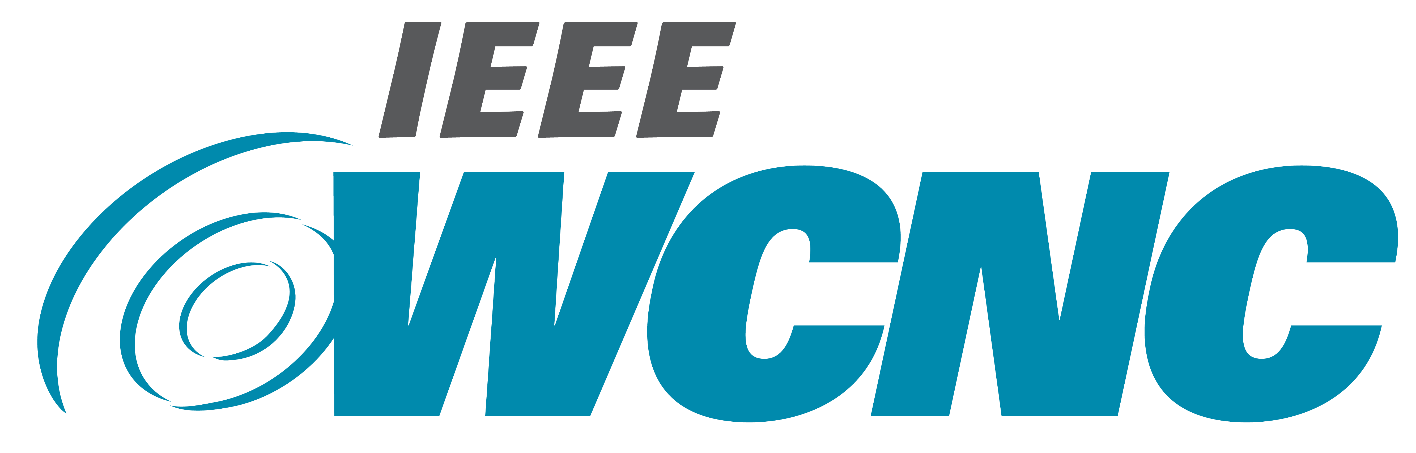 Post Conference Presentation
Tariro Mukute
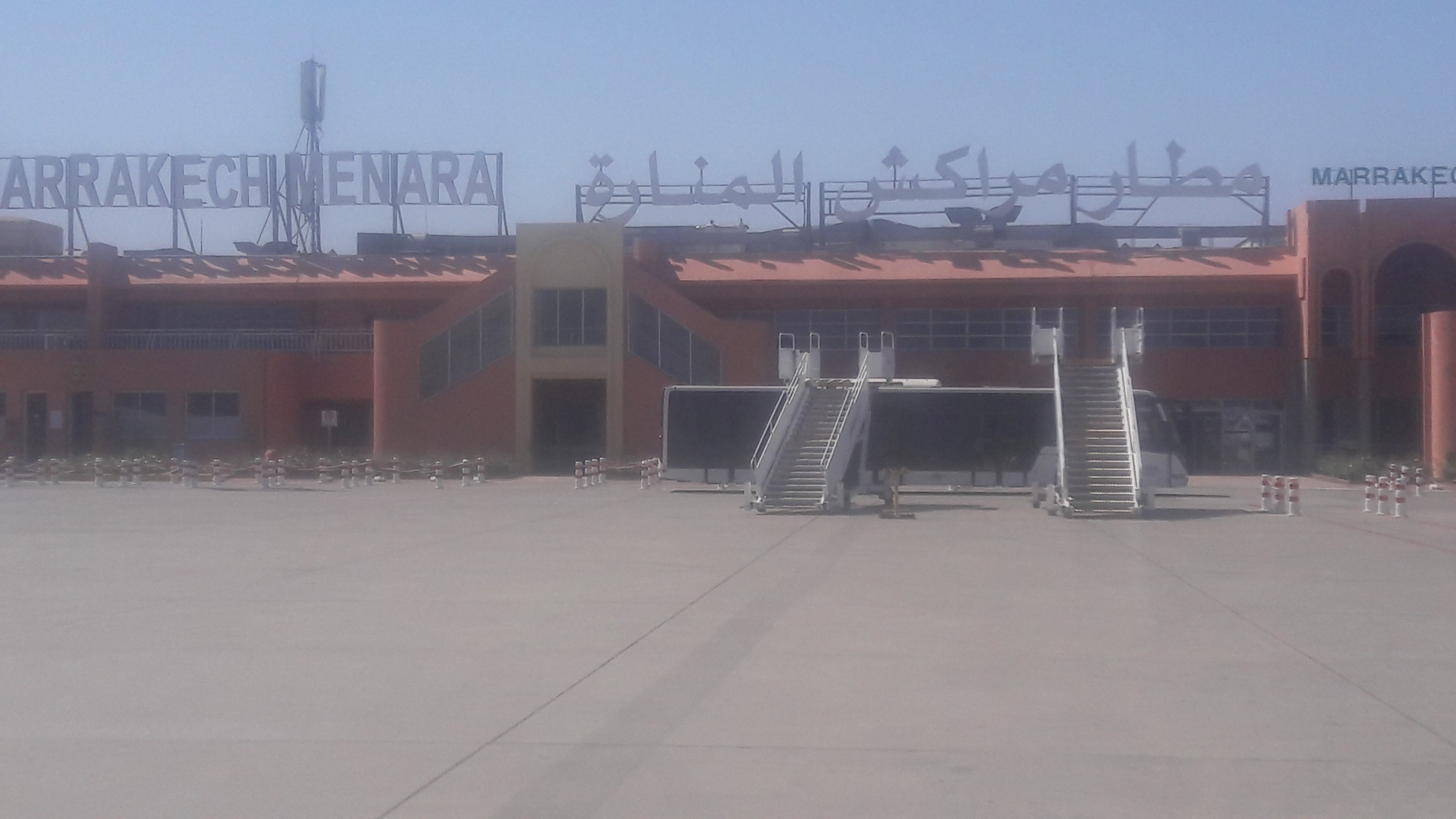 Introduction
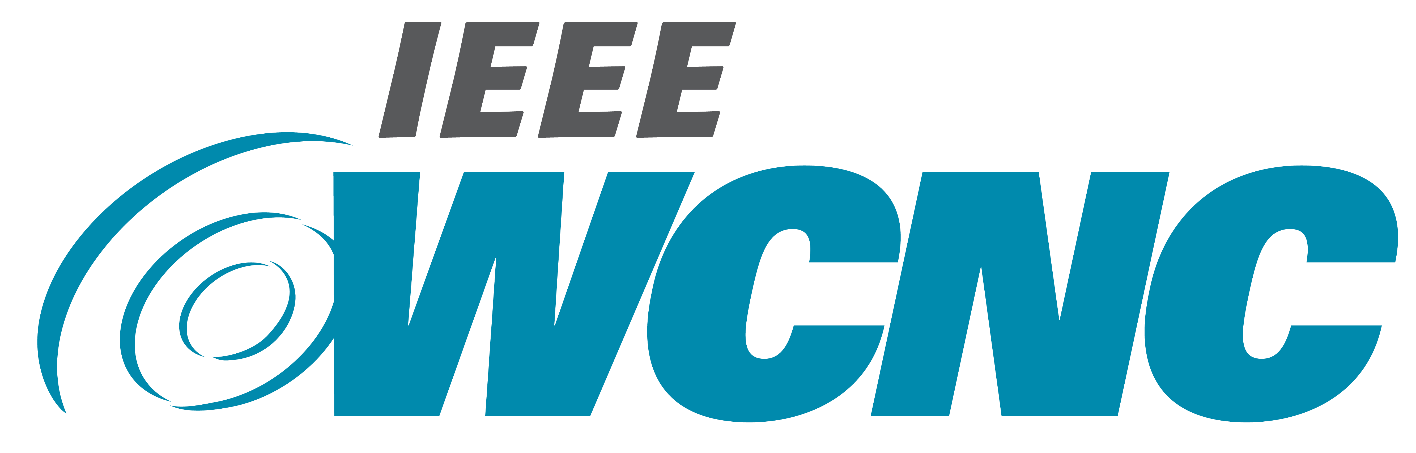 2019
City: Marrakech
Introduction
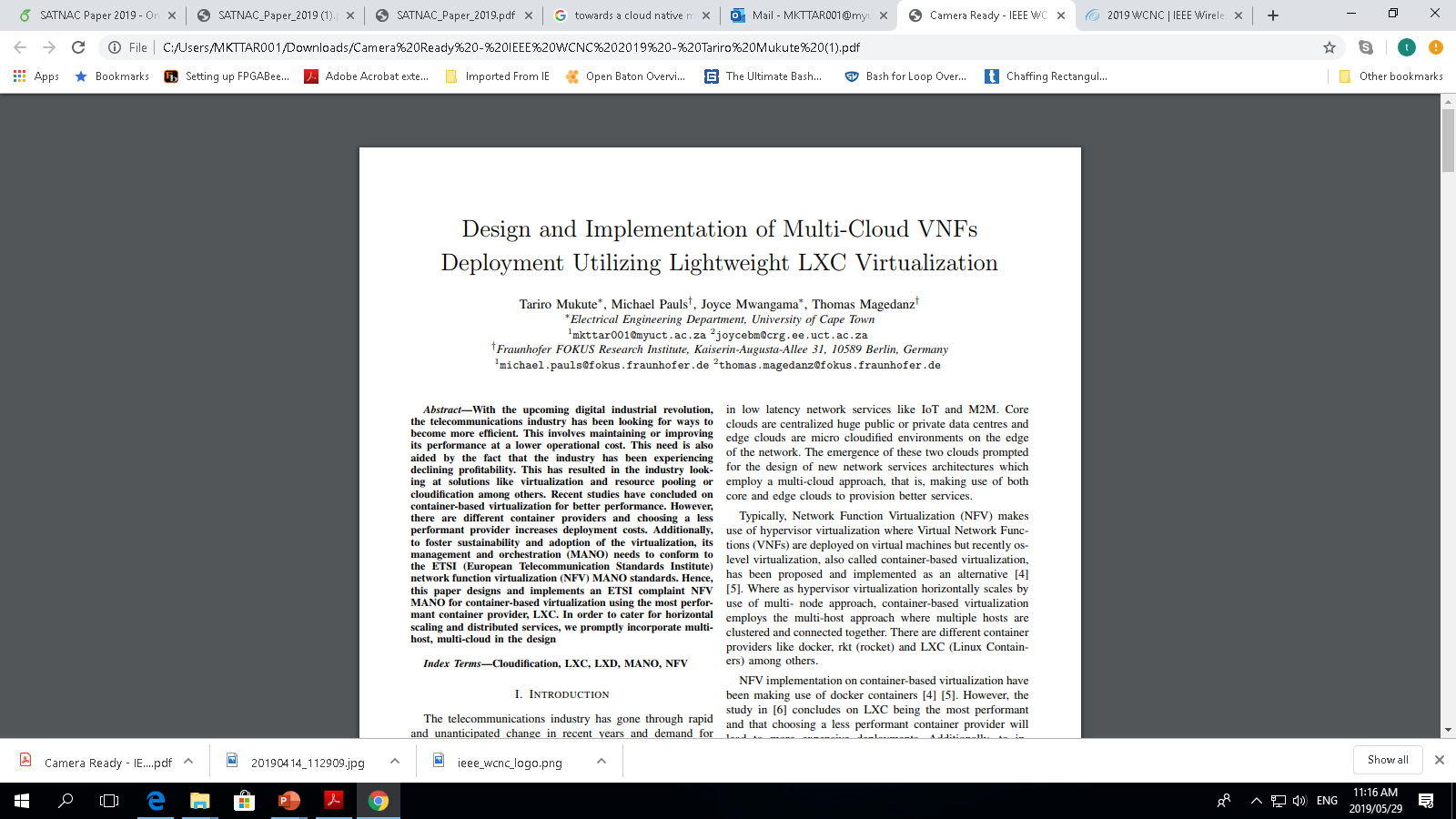 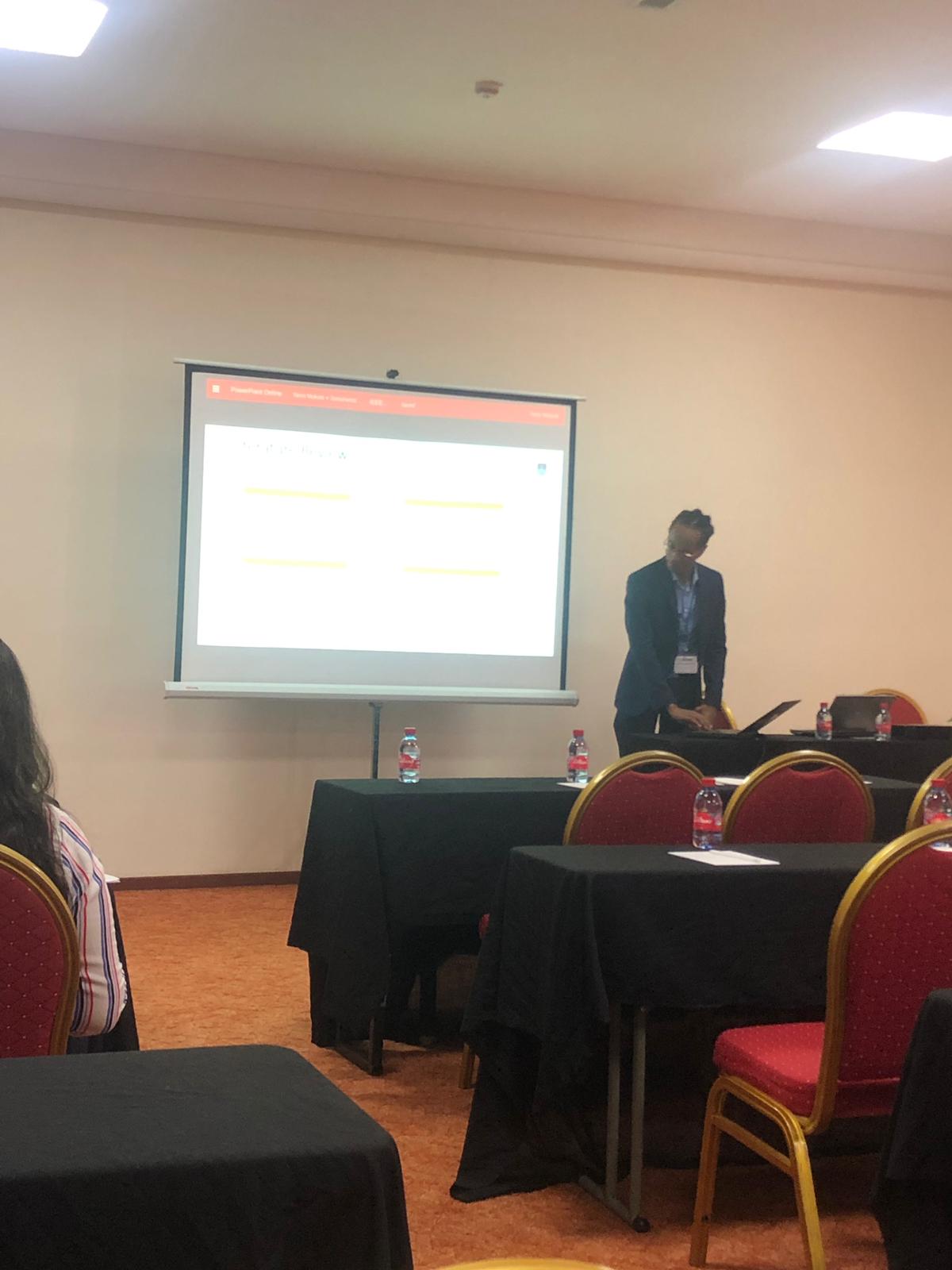 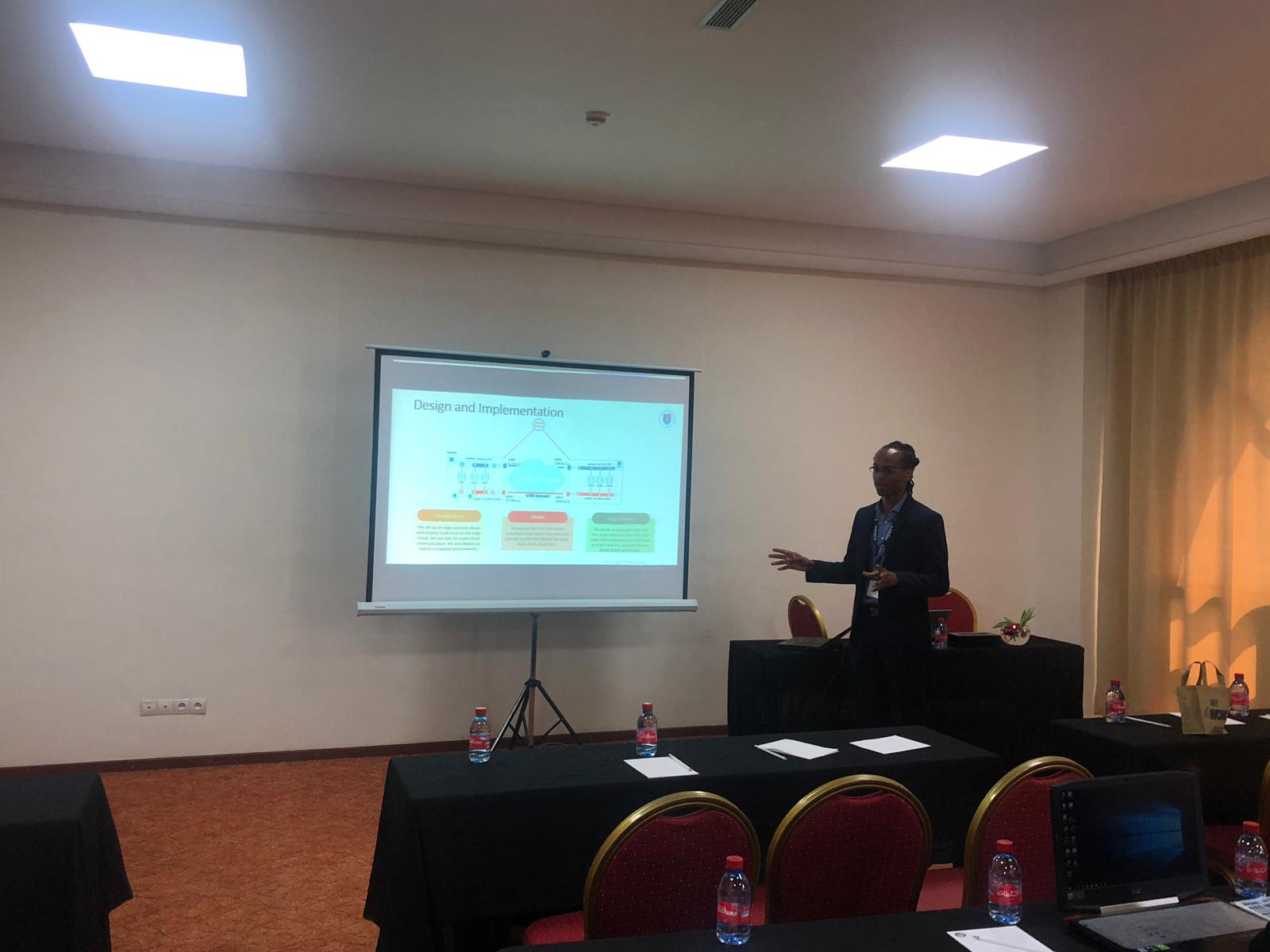 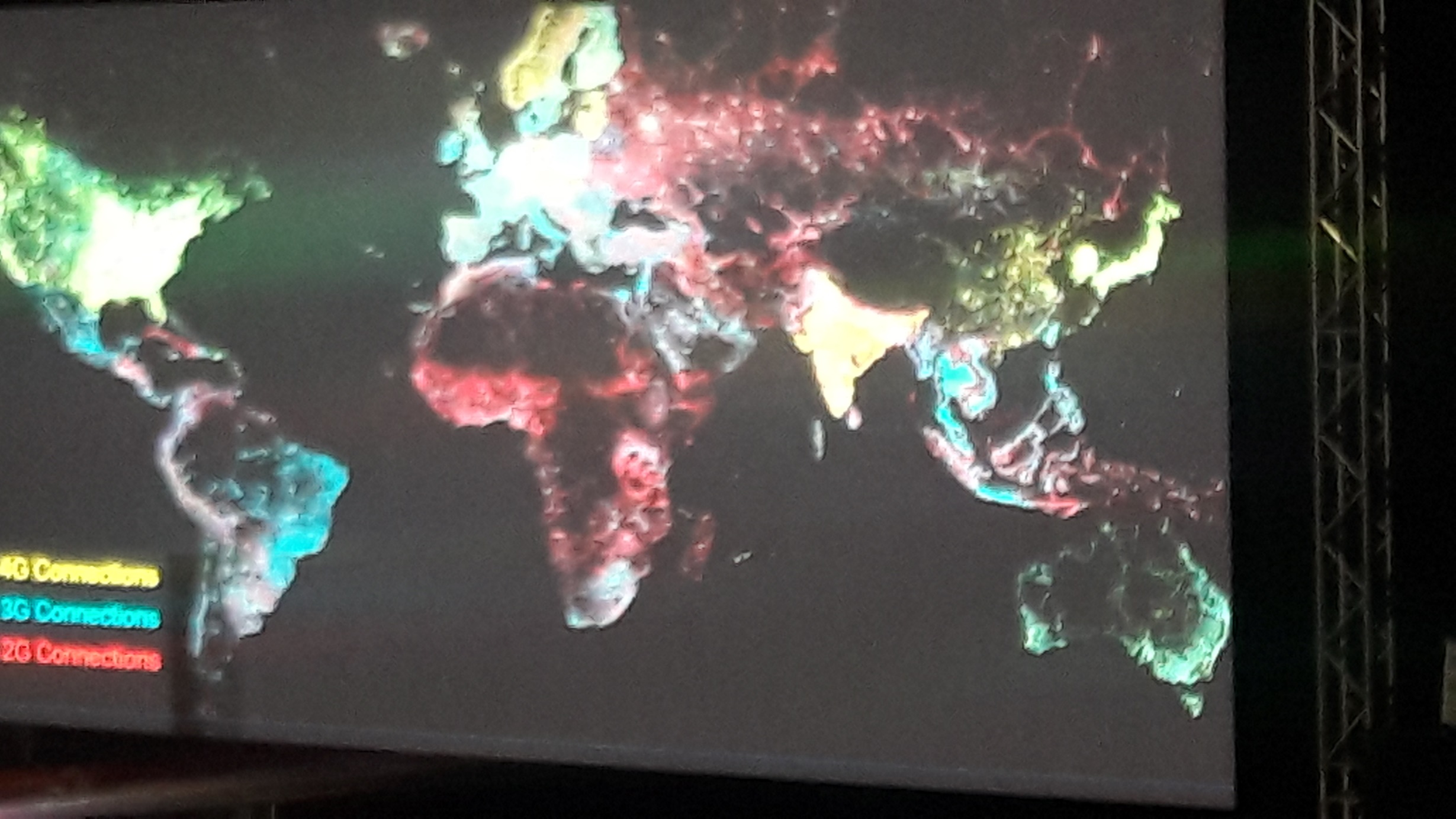 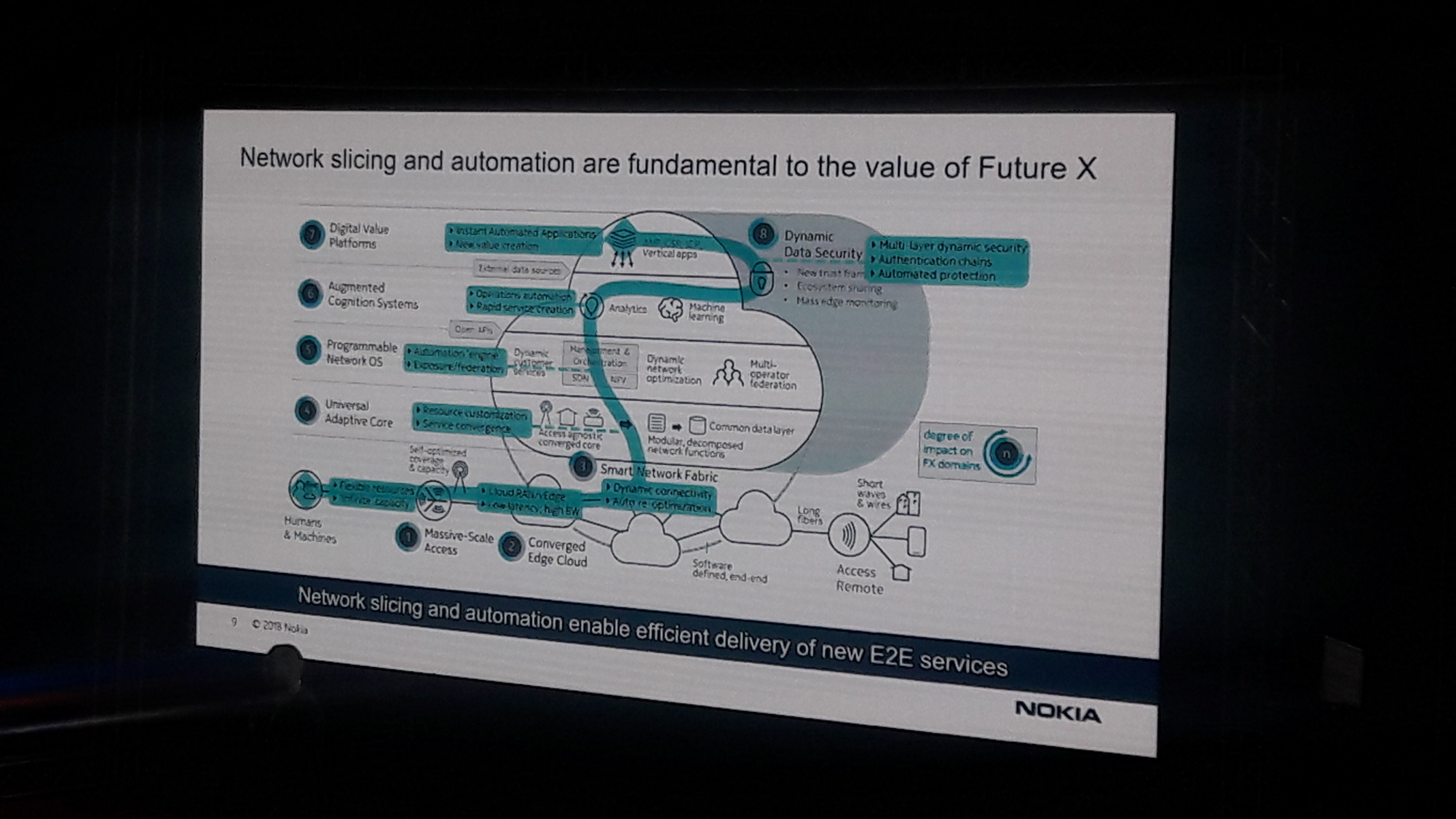 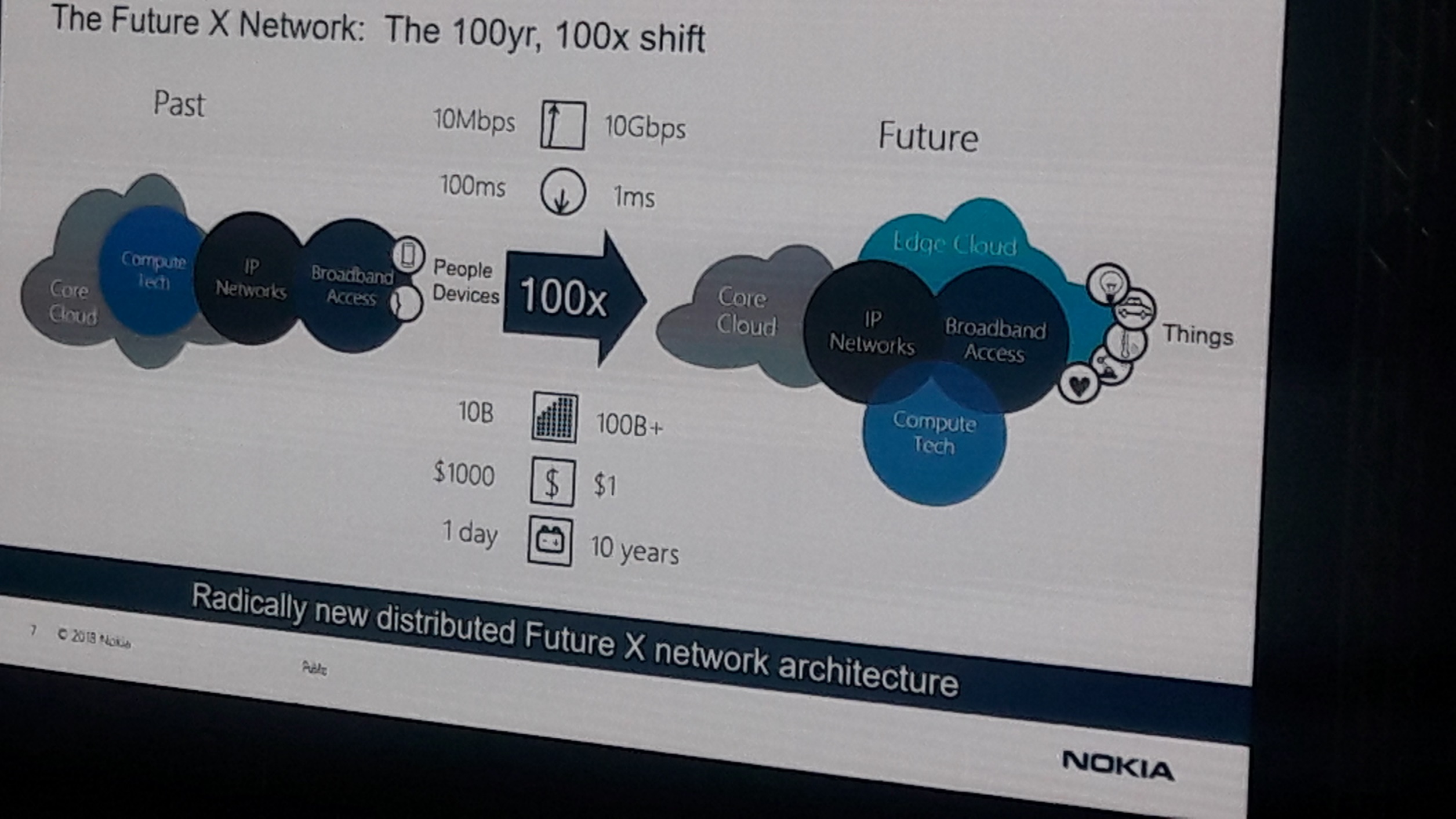 Research Areas
Machine Learning in Access Networks
Test beds
Rural Digitalization
THANK YOU